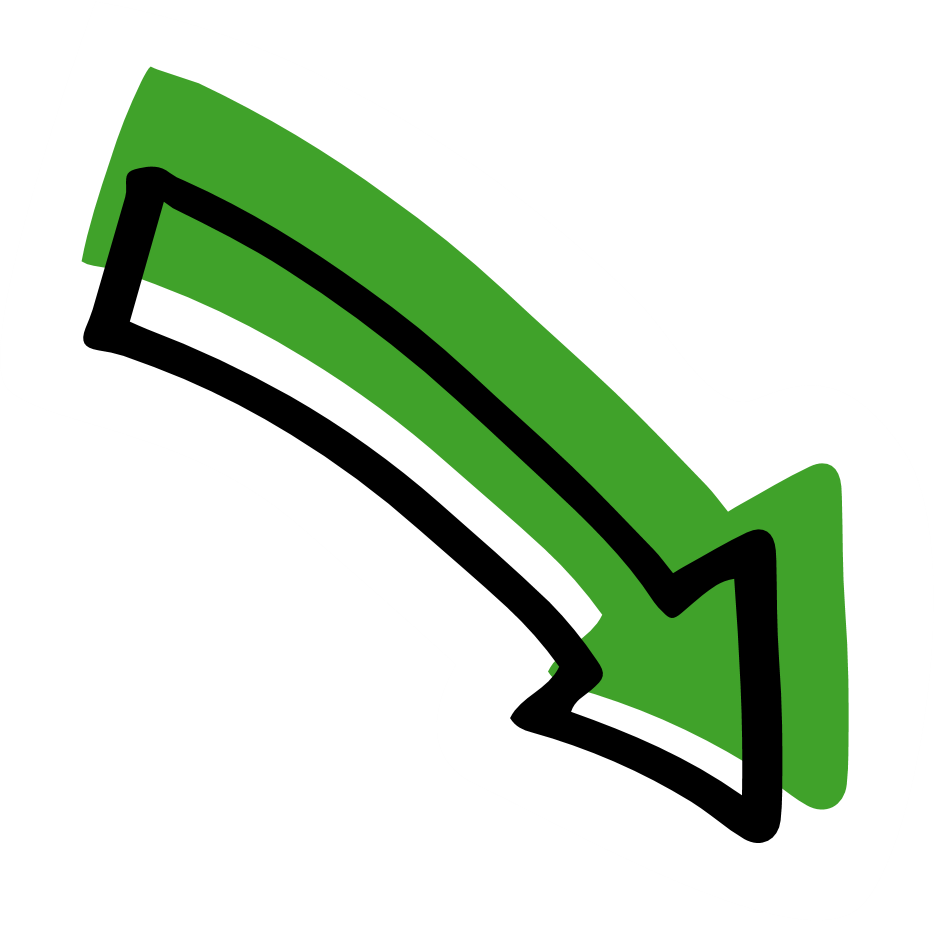 Broken bone.
First Aid Champions
How to help someone who has a broken bone
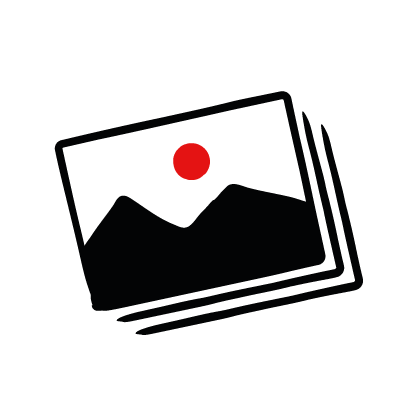 First aid skillsBroken bone – learn activity
Sequencing activity

Put the images on the next slide in order of how to help someone who has a broken bone.

Can you show the correct order of what to do when someone needs first aid help? 

You can look at the ‘how to help’ someone who has a broken bone card to help you.
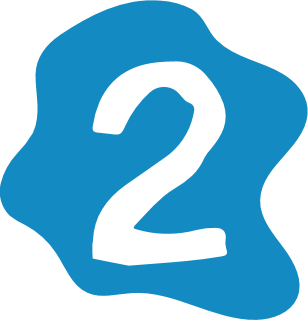 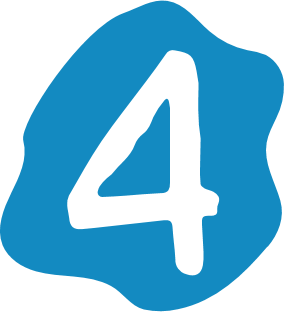 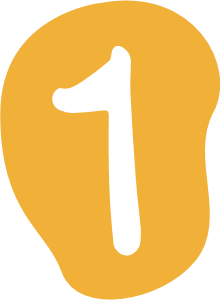 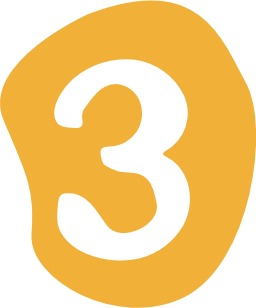 Sequencing skills
2
First aid skillsBroken bone – learn activityPut the numbers on the images in the order you think would be best to help someone who has a broken bone
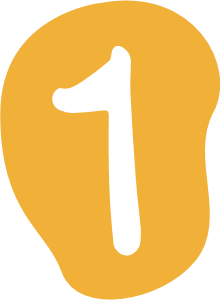 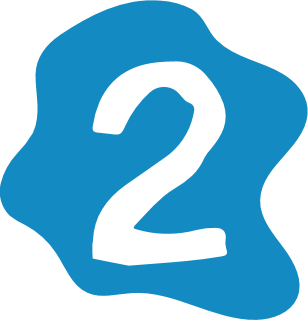 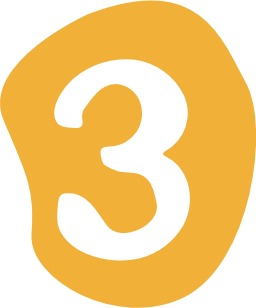 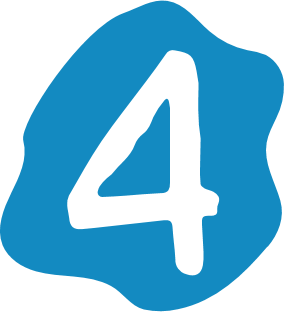 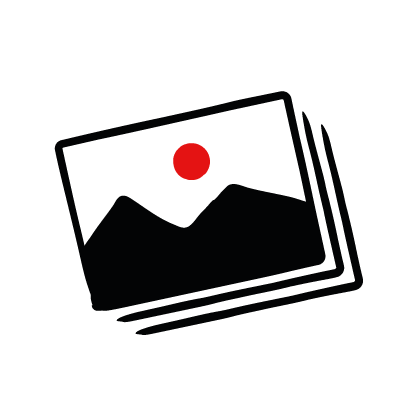 Sequencing skills
3
First aid skillsBroken bone – learn activityNow see if you got the steps to help in the right order
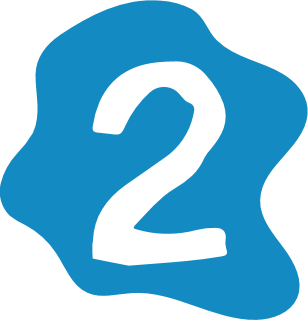 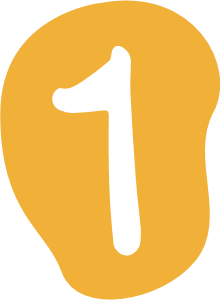 How to help someone who has a broken bone

Keep it still and supported. You can use a cushion, clothes or your hand. 

Tell an adult.
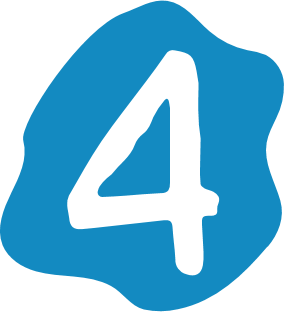 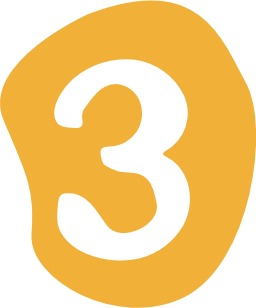 Sequencing skills
4
How to help someone who has a broken bone cardRemind yourself of the steps to take to help someone whohas a broken bone
Footer text
5